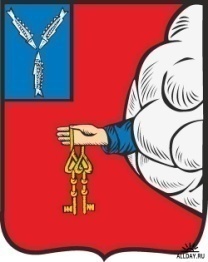 БЮДЖЕТ ДЛЯ ГРАЖДАН
ПОДГОТОВЛЕН НА ОСНОВАНИИ РЕШЕНИЯ 
СОВЕТА ДЕПУТАТОВ ГРАЧЕВСКОГО МУНИЦИПАЛЬНОГО ОБРАЗОВАНИЯ ОТ 12.12.2024 г. № 17-55
«О БЮДЖЕТЕ ГРАЧЕВСКОГО 
МУНИЦИПАЛЬНОГО ОБРАЗОВАНИЯ 
ПЕТРОВСКОГО МУНИЦИПАЛЬНОГО РАЙОНА
САРАТОВСКОЙ ОБЛАСТИ НА 2025 ГОД 
И НА ПЛАНОВЫЙ ПЕРИОД 2026 И 2027 ГОДОВ»
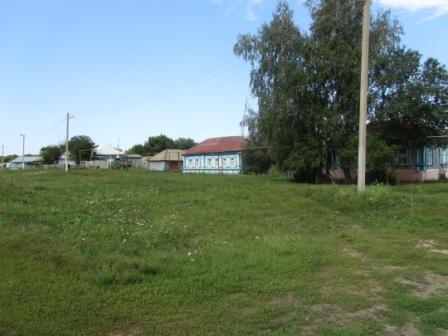 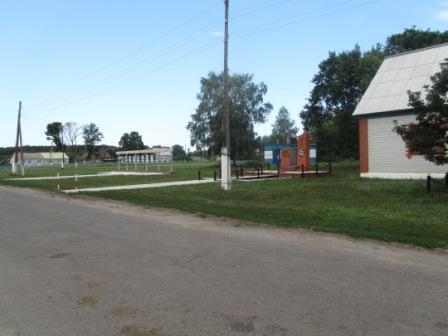 ОСНОВНЫЕ ПОНЯТИЯ
Бюджет - форма образования и расходования денежных средств, предназначенных для финансового обеспечения задач и функций государства и местного самоуправления;
Доходы бюджета - поступающие в бюджет денежные средства, за исключением средств, являющихся в соответствии с Бюджетным Кодексом Российской Федерации источниками финансирования дефицита бюджета;
Расходы бюджета - выплачиваемые из бюджета денежные средства, за исключением средств, являющихся в соответствии с Бюджетным Кодексом Российской Федерации источниками финансирования дефицита бюджета;
Дефицит бюджета - превышение расходов бюджета над его доходами;
Профицит бюджета - превышение доходов бюджета над его расходами;
Дотации - межбюджетные трансферты, предоставляемые на безвозмездной и безвозвратной основе без установления направлений их использования;
Межбюджетные трансферты - средства, предоставляемые одним бюджетом бюджетной системы Российской Федерации другому бюджету бюджетной системы Российской Федерации.
ОСНОВНЫЕ ПАРАМЕТРЫ БЮДЖЕТА ГРАЧЕВСКОГО МУНИЦИПАЛЬНОГО ОБРАЗОВАНИЯ НА 2025 ГОД  И НА ПЛАНОВЫЙ ПЕРИОД 2026 И 2027 ГОДОВ(тыс. руб.)
Налоговые доходы (тыс. руб.)
Неналоговые доходы (тыс. руб.)
Доходная часть бюджета Грачевского муниципального образования на 2025 год сформирована исходя из прогноза основных показателей социально-экономического развития района, отчетных данных налоговой инспекции за 2023 год и прогнозных данных, представленных администраторами доходов.
Поступление собственных доходов бюджета на 2025 год определено в объеме 9508,8 тыс. рублей. На плановый период 2026 и 2027 годов запланированы поступления в сумме 9905,7 тыс. рублей и 10283,0 тыс. рублей соответственно. Налоговые доходы в 2025 году составляют 9465,9 тыс. руб. (99,5%), в 2026 году 9862,8 тыс. руб. (99,6%) и в 2027 году 10240,1 тыс. руб. (99,6%). Неналоговые доходы на 2025 год и плановый период учтены в сумме по 42,9 тыс. руб. 
Налог на доходы физических лиц в проекте бюджета 2025 года занимает 23,7% налоговых и неналоговых доходов  или 2250,4  тыс. руб., что составляет 10 % от общей суммы налога, из которых 2 %  по Бюджетному Кодексу РФ, 1% по Закону Саратовской области «О передаче в бюджеты сельских поселений Саратовской области налоговых доходов от налога на доходы физических лиц и от единого  сельскохозяйственного налога, подлежащих зачислению в бюджет муниципального района, по единым нормативам отчислений» и 7% на основании решения Петровского районного Собрания «Об установлении единых нормативов отчислений в бюджеты сельских поселений Петровского муниципального района Саратовской области от налога на доходы физических лиц». На 2026 и 2027 годы налог планируется с увеличением к предыдущему году и составляет соответственно 2423,7 тыс. руб. и 2588,5 тыс. руб.
Доходы от уплаты акцизов на нефтепродукты рассчитаны в соответствии с законом Саратовской области «О дифференцированных нормативах отчислений в бюджеты муниципальных образований Саратовской области от акцизов на автомобильный прямогонный бензин, дизтопливо, моторные масла для дизельных и (или) карбюраторных (инжекторных) двигателей, производимые на территории Российской Федерации». В составе  доходов бюджета 2025 года акцизы занимают 33,1% или 3145,1 тыс. руб. На  2026 год планируются в сумме 3308,9 тыс. руб. и  на 2027 год – 3459,8 тыс. руб. 
Единый сельскохозяйственный налог составляет 5,2 % налоговых и неналоговых доходов бюджета 2025 года и планируется в сумме 495,4 тыс. руб., который зачисляется в бюджет муниципального образования в размере 40% общего начисления по данному виду налога, в том числе в соответствии с Бюджетным Кодексом РФ в размере 30% и на основании Закона Саратовской области «О передаче в бюджеты сельских поселений Саратовской области налоговых доходов от налога на доходы физических лиц и от единого  сельскохозяйственного налога, подлежащих зачислению в бюджет муниципального района, по единым нормативам отчислений» в размере 10%. На плановый период 2026 и 2027 годов запланированы поступления в сумме 515,2 тыс. рублей и 535,8 тыс. рублей соответственно. 
 Местные налоги – земельный налог и налог на имущество физических лиц занимают по совокупности 37,6%  собственных доходов бюджета 2025 года. В проекте учтено 2564,0 тыс. руб. земельного налога (2026 год 2593,0 тыс. руб. и 2027 год 2624,0 тыс. руб.) и 1011,0 тыс. руб. налога на имущество физических лиц. (2026 год – 1022,0 тыс. руб., 2027 год – 1032,0 тыс. рублей). В бюджете предусматривается 100% зачисление данных налогов. 
В неналоговых доходах бюджета 2025 года запланировано поступление доходов, получаемых в виде арендной платы за земельные участки в сумме 42,9 тыс. руб. (по нормативу 100%) (2026 и 2027 годы аналогично по 42,9 тыс. руб.).
Безвозмездные поступления от других бюджетов бюджетной системы Российской Федерации на 2025 год определены в сумме 6784,5 тыс. рублей, на плановый период 2026 и 2027 годов запланированы в сумме 754,9 тыс. рублей и 860,4 тыс. рублей соответственно. 
Безвозмездные поступления определены в виде:
- дотации бюджетам сельских поселений на выравнивание бюджетной обеспеченности за счет субвенции из областного бюджета на 2025 год – 146,8 тыс. рублей, на 2026 год – 144,0 тыс. рублей, на 2027 год – 150,3 тыс. рублей;
- дотации бюджетам сельских поселений на выравнивание бюджетной обеспеченности за счет средств бюджета муниципального района на 2026 год – 178,5 тыс. рублей, на 2027 год – 262,1 тыс. рублей.
- субсидии бюджетам сельских поселений области на осуществление дорожной деятельности в отношении автомобильных дорог общего пользования местного значения в границах населенных пунктов сельских поселений на 2025 год в сумме 6243,0 тыс. рублей;
- субвенции бюджетам сельских поселений на осуществление первичного воинского учета органами местного самоуправления поселений, муниципальных и городских округов на 2025 год в сумме 394,7 тыс. рублей, на 2026 год в сумме 432,4 тыс. рублей и 2027 год в сумме 448,0 тыс. рублей.
С учетом безвозмездных поступлений общий объем доходов бюджета муниципального образования составляет: 
на 2025 год – 16293,3 тыс. рублей; 
на 2026 год –  10660,6 тыс. рублей; 
на 2027 год –  11143,4 тыс. рублей.
РАСХОДЫ  БЮДЖЕТА ГРАЧЕВСКОГО МУНИЦИПАЛЬНОГО ОБРАЗОВАНИЯ ПО РАЗДЕЛАМ                   (тыс. руб.)
СТРУКТУРА РАСХОДОВ БЮДЖЕТА ГРАЧЕВСКОГО МУНИЦИПАЛЬНОГО ОБРАЗОВАНИЯ НА 2025 ГОД И НА ПЛАНОВЫЙ ПЕРИОД 2026 И 2027 ГОДОВ (%)
МЕЮБЮДЖЕТНЫЕ ТРАНСФЕРТЫ НА ВЫПОЛНЕНИЕ ПЕРЕДАННЫХ ПОЛНОМОЧИЙ В БЮДЖЕТ ПЕТРОВСКОГО МУНИЦИПАЛЬНОГО РАЙОНА В 2025 ГОДУ И НА ПЛАНОВЫЙ ПЕРИОД 2026 И 2027 ГОДЫ
КОНТАКТНАЯ ИНФОРМАЦИЯ
Адрес: Саратовская область, Петровский район, 
село Грачевка, ул. Мира, д. 18 А

Телефон: 8(84555)52-6-48

Факс: 8(84555)52-6-48

E-mail: grachmotb@yandex.ru
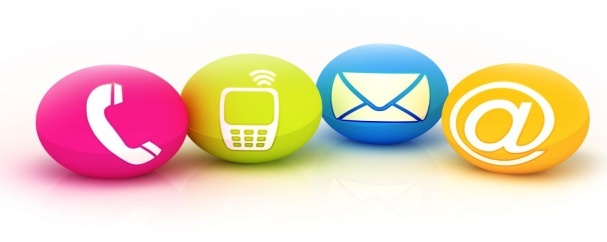